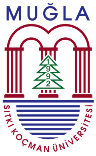 Muğla Sıtkı Koçman Üniversitesi
Muğla Meslek Yüksekokulu
Muhasebe ve Vergi Uygulamaları Bölümü
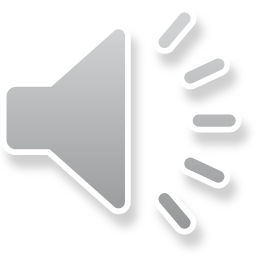 Temmuz 2020
Muhasebe ve Vergi Uygulamaları Bölümü
1995-1996 Eğitim Öğretim Yılında Faaliyete Başlamıştır.
Bölümümüzde kadrolu iki öğretim görevlisi bulunmaktadır.
Öğr.Gör. Hüseyin ÇİÇEK – Öğr.Gör. İsmail KILIÇ
Öğrenci Sayısı 
Normal Öğretim ve İkinci Öğretim Toplam : 353 Kişi 
Mezun Sayısı
1086 Kişi
Bölümümüzde Önlisans düzeyinde eğitim verilmektedir
Muhasebe ve Vergi Uygulamaları Bölümü
Muhasebe ve Vergi Uygulamaları Bölümü
Muhasebe ve Vergi Uygulamaları Bölümü
Bölümün Amacı
PROGRAM PROFİLİMuhasebe ve Vergi Uygulamaları programının amacı, işletmelerin ihtiyaç duydukları ofis ve muhasebe paket programlarını etkin kullanabilen, mesleği ile ilgili mevzuatı takip edebilen, ticari faaliyetlerde kullanılan defterlerde (yevmiye defteri, büyük defter, envanter defteri, serbest meslek defteri, karar defteri, işletme defteri vb.) mevzuata uygun usul ve esaslara göre muhasebe kayıtlarını tutabilen, vergi uygulamalarını takip edebilen, finansal yapıyı analiz etme ve karar verme becerisine sahip nitelikli elemanlar yetiştirmektir.PROGRAM ÇIKTILARI-Varlık ve kaynak unsurlarını kavrayarak, bilanço düzenleme yeterliliğini kazanmak,-Gelir, gider ve maliyet unsurlarını kavrayarak, gelir tablosu düzenleme yeterliliğini kazanmak,-Muhasebe tekniğini kullanarak, yevmiye ve büyük defter kayıtlarını düzenleyebilmek, vergi ve yasal yükümlülüklere göre dönem sonu işlemlerini gerçekleştirebilmek,-Ticaret, üretim ve hizmet işletmelerinde bilgisayar teknolojilerini kullanarak Tekdüzen Muhasebe Sistemi ve vergi düzenlemeleri çerçevesinde muhasebe uygulamalarını gerçekleştirebilmek,-Farklı sektörlerdeki işletmelerin ( banka, sigorta ve inşaat işletmeleri gibi) muhasebe uygulamaları ve ilgili yasal düzenlemeleri izleyebilme yeteneğine sahip olmak.
Muhasebe ve Vergi Uygulamaları Bölümü
Muhasebe ve Vergi Uygulamaları Bölümü
Muhasebe ve Vergi Uygulamaları Bölümü
Bölümün konumuhttps://harita.mu.edu.tr
Muhasebe ve Vergi Uygulamaları Bölümü
Ders İçeriği
Muhasebe ve Vergi Uygulamaları Bölümü
Ders İçeriği
Muhasebe ve Vergi Uygulamaları Bölümü
Ders İçeriği
Muhasebe ve Vergi Uygulamaları Bölümü
Muhasebe ve Vergi Uygulamaları Bölümü
Muhasebe ve Vergi Uygulamaları Bölümü
Mezunların Nitelikleri
MEZUNİYET ŞARTLARIÖğrencinin, herhangi bir başarısız dersi olmamalı, genel not ortalaması en az 2.00 (4 sisteme göre), zorunlu meslek stajı yapmış ve kabul edilmiş olmalıdır.MEZUNLARIN İSTİHDAM PROFİLLERİMuhasebe ve Vergi Uygulamaları Programından mezun olan öğrenciler, serbest muhasebeci mali müşavir ve yeminli mali
Muhasebe ve Vergi Uygulamaları Bölümü
Mezunların Nitelikleri
müşavirlik bürolarında iş bulma olanağına sahiptirler. Ayrıca mezunlarımızın sanayi, ticaret ve hizmet işletmelerinde muhasebe ve finansman birimlerinde görev alabilirler.İLERİ ÇALIŞMALARA ERİŞİMEğer mezun öğrenciler Dikey Geçiş Sınavı'nda başarılı olurlarsa(Dikey geçiş sınavı ÖSYM tarafından yapılır). Mezun öğrenciler bir lisans derecesine sahip olma şansına sahip olabilirler.
Muhasebe ve Vergi Uygulamaları Bölümü
Mezunların Nitelikleri
LİSANS DERECELERİBankacılık, Bankacılık ve Finans ve Sigortacılık,Çalışma Ekonomisi ve Endüstri İlişkileri, İşletme,İşletme Bilgi Yönetimi, İşletme İnformatiği,Lojistik Yönetimi, Sağlık Kurumları İşletmeciliği,Sermaye Piyasası, Sigortacılık ve Risk Yönetimi,Uluslararası Finans, Uluslararası İşletmecilik.
Muhasebe ve Vergi Uygulamaları Bölümü
Staj Olanakları
Zorunlu 40 iş günü staj yaz döneminde yaptırılmaktadır.
Stajlar SMMM bürolarında ve tüm ticari işletmelerin muhasebe veya ön muhasebe ofislerinde yapılabilmektedir
Muhasebe ve Vergi Uygulamaları Bölümü
Akademik Personel
Muhasebe ve Vergi Uygulamaları Bölümü
Akademik Personel
Muhasebe ve Vergi Uygulamaları Bölümü
Akademik Personel
Muhasebe ve Vergi Uygulamaları Bölümü
Akademik Personel
Muhasebe ve Vergi Uygulamaları Bölümü
İLETİŞİM
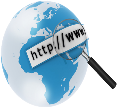 http://muglamvu.mu.edu.tr/tr
Adres : Orhaniye Mah. Papatya Sok. No: 25/ 1 Telefon: 0252 211 2205(Özel Kalem)Fax: 0252 211 1882 Öğrenci İşleri Ön İrtibat No:0252 211 2170Öğrenci İşleri Büro No:0252 211 2045 0252 211 2178Öğrenci Staj İşlemleri0252 211 2174
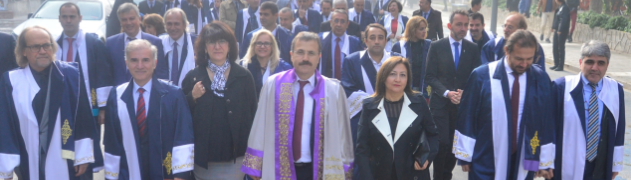 Muhasebe ve Vergi Uygulamaları Bölümü